Героический характер в мировой литературе
Достоинство  каждого человека зависит  только от того, как он показывает  себя в своих поступках.                                Адольф    Ф. Книгге
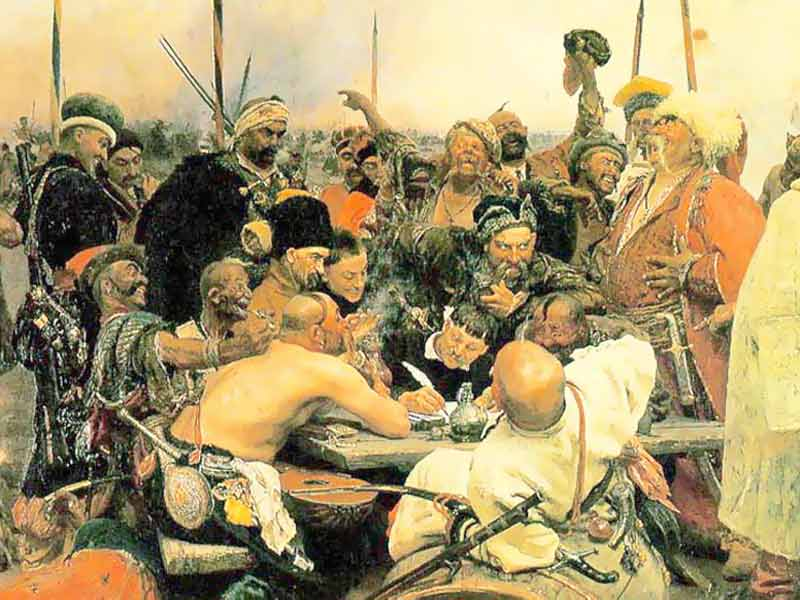 Способы создания характера
Портрет
Поступки героя
Речь героя
Характеристика, оценка героя другими персонажами
Авторская характеристика
Психологизм
Способы создания характера
Портрет
Поступки героя
Речь героя
Характеристика, оценка героя другими персонажами
Авторская характеристика
Психологизм
Характеры героев
Тарас Бульба
Патриот
Имеет чувство собственного достоинства
Честь для него дороже жизни
Храбрый
Мужественный
Маттео Фальконе
Имеет чувство собственного достоинства
Честь рода для него дороже сына
Ценит мужество и смелость